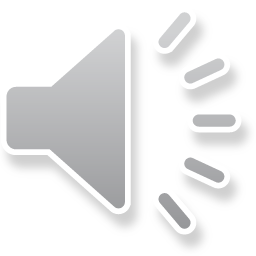 Academic Rep Basics, Elections and  Training
What we will cover
What do we mean by academic representatives?
Why do we have student voice in academic experience?
What are School Presidents and Course Reps?
Election Process for Course Reps
Process after a successful election
What to do if no one puts themselves forward?
How to support Academic Reps?
Concerns about an Academic Rep		
Academic Rep Training and Support
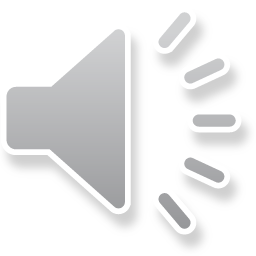 To assist the University in learning about and resolving issues that could impact learning and in the long run retention and league tables.
To highlight UCLan good practice and champion staff who go above and beyond.
Why do we need Student Voice in the Academic Experience?
When students have agency in their academic experience through co-creation, then they are more likely to excel and engage in it.          		Tornero, A. (2023)
It is part of the B2 conditions of registration under the Office for Students.
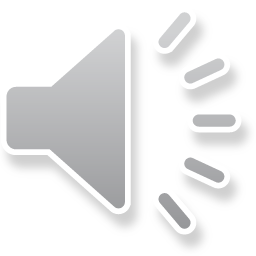 Because it’s right to.
[Speaker Notes: Tornero, A. (2023) Students as co-creators: Is it worth it?, Unitu. Available at: https://unitu.co.uk/students-as-co-creators-is-it-worth-it/ (Accessed: 19 July 2023).

Each cohort of students receives the resources and support to ensure a high-quality academic experience for those students, and their success in, and beyond, higher education. The condition would also require registered providers to ensure effective engagement with each cohort of students, also to ensure a high-quality academic experience for those students, and their success in, and beyond, higher education.]
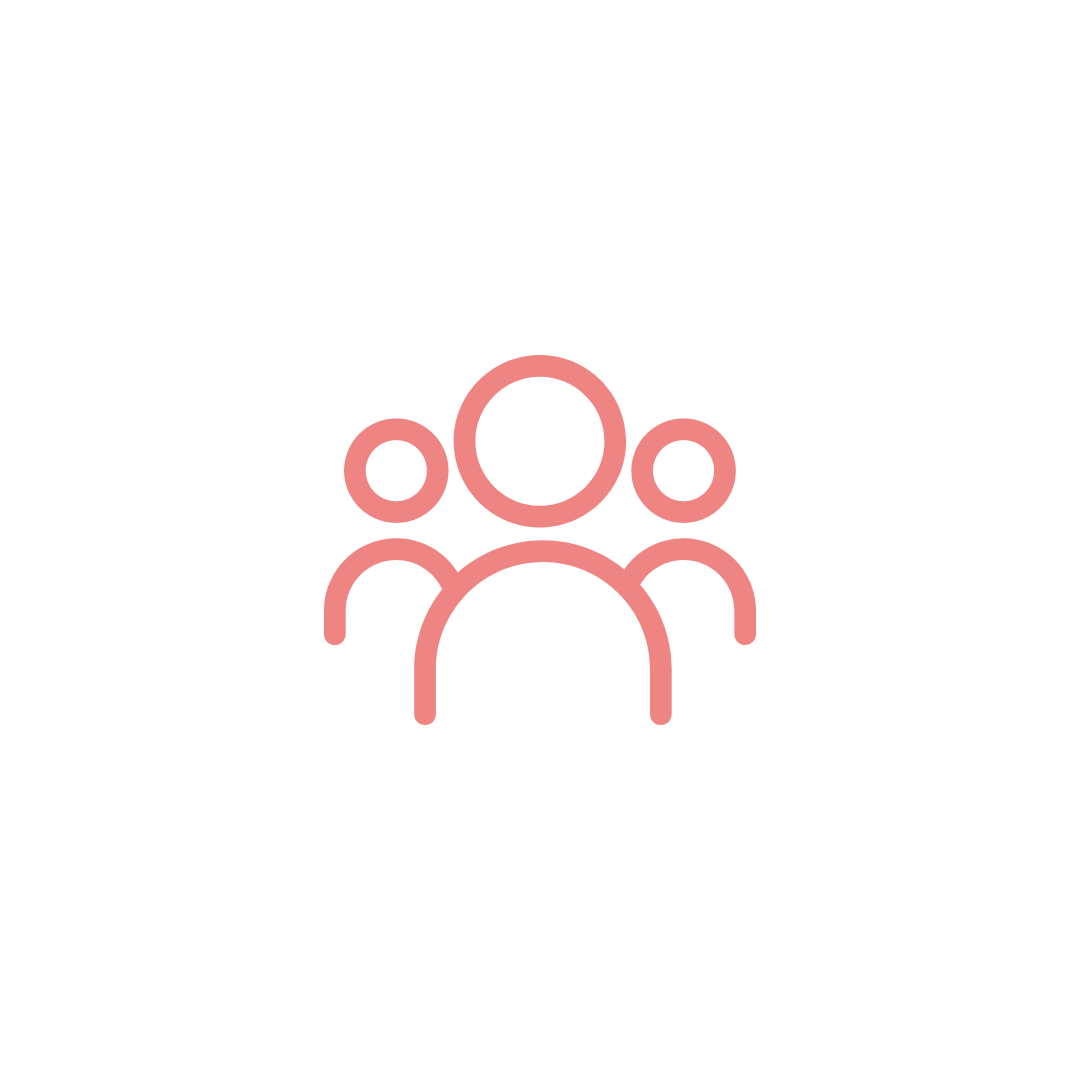 Academic Representatives
Volunteers who represent the academic interests of students.
School Presidents​
Supports the Educational experiences of Students in their School.​
Liaises with SLT in their school on feedback that they gather , chairs Student Feedback Reviews and supports Unitu Moderation​
Course Representatives​
Supports the educational experiences of Students in their course year.​
Liaises with Course on feedback that they gather, attends Student Feedback Forums/Reviews  and supports Unitu Moderation​.
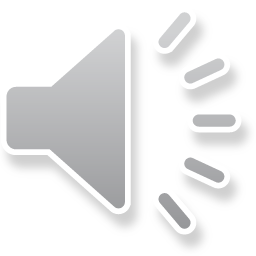 School Presidents
2 School Presidents per School – 1 with a seat on Students Council and 1 without. Both are equal roles.
Voluntary Role alongside their studies and elected in the annual SU Elections.
School Presidents work on feedback at a school level, liaising closely with the Senior Leadership of the School and communicating outcomes to reps and students.
School Presidents support the facilitation of Student Feedback Forums and chair Student Feedback Reviews, with support in the organisation and facilitation from a Senior Staff member in the School.
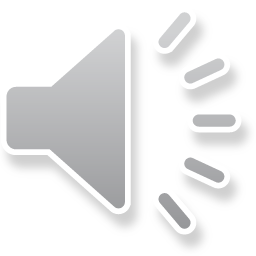 School Presidents
School Presidents support Course Representatives in their work, and assist them in the moderation of the Unitu platform
School Presidents are trained to deal with feedback, not to advise students or give them bad news and have been trained in how to signpost/set boundaries appropriately.
School Presidents are asked to attend and report into Academic Quality processes in line with condition B2 of the OFS Conditions of Registration, as well as attend Academic Communities.
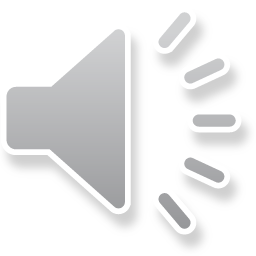 School Presidents are also leads in organising School Based campaigns to improve the student academic experience in their School.
Course Reps
Elected at the near the beginning of their Course – this part of the process in owned by University Staff with SU Staff providing guidance (later slide on this)
The role is voluntary and lasts for 1 academic year – bar Nursing and Midwifery where the annual election only takes place if the student does not want the role for the duration of their course upon yearly review and/or there are spaces for Course Reps that need to be filled as agreed with the Students’ Union
Course Reps are expected to use a variety of ways to gather feedback from students on their course and communicate that to staff, with suggested solutions of what student-centred solutions may look like.
To moderate the private area on Unitu alongside other Course Reps and escalate feedback and questions to staff.
Attend Student Feedback Forums (2-3 times per semester) to raise feedback on behalf of students and create shared solutions with staff.

Attend the Student Feedback Review with staff (once per semester) to review progress on actions and discuss more strategic topics about the course.

Work with key staff in between meetings to ensure timely communication of time sensitive feedback.

Course Reps are trained to communicate feedback, but not to advise students or give them bad news and have been trained in how to signpost/set boundaries appropriately.
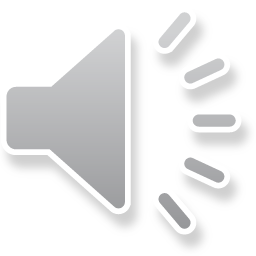 Elections
Start from a place of no knowledge about the Students Union
If you would struggle with this, email Coursereps@uclan.ac.uk for a recording about the SU
Move to explaining the different ways, students can get involved
Use the Course Rep Role description to give information to students on what the role entails.
Use the Course Rep Presentation that will be sent to School Operations Managers soon to support your discussion.
Give students a timeline in order to show interest and explain how the election will happen. (Example of next slide)
Be encouraging and engaging about the role, this is a great way to start off the Course Rep/Student/Staff member social contract where it is clear how much student voice is valued in your learning environment. Don’t simply say “Well someone has to do it” or pick a student who is known to be loud.*

*Lived experience according to previous reps
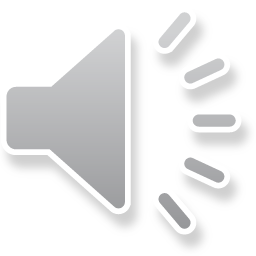 Elections:
the process
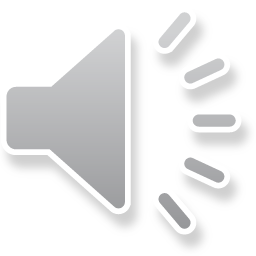 In person election
On the day of the election- double check names of those nominated (that they still want to go for the role) and if anyone else would like to stand for the role.

If contested (more candidates that Course Rep positions)- allow each candidate to speak for a couple of minutes about why students should vote for them. Read out any statements submitted in advance. 

Ballots can be done on balloting sheets from the SU – each student gets one vote including candidates. Or run the election via mentimeter.

Count up the votes and inform the candidates and students of who the elected Course Rep(s) is/are. Thank all the students for standing.

If uncontested - a vote doesn’t necessarily need to occur but you should check with the group that they are happy for the candidate to take up the role.

Mentimeter - Interactive presentation software - Mentimeter
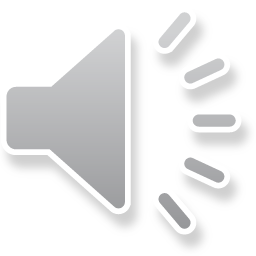 So we have elected a rep/reps – what is next?
Academic Staff are asked to notify their School Operations Managers of any elections of returning and first year Course Reps.
But we also want to know about those who stood for election and were not successful.
This is because we want to thank them and empower them to get involved in other areas of the Students Union! It would be a shame to waste their energy!
We will get in touch with the successful reps to train them, give them admin access on Unitu and add them to a huge support network
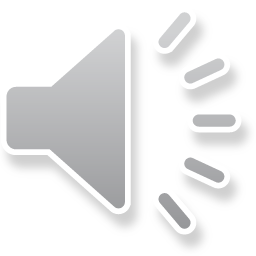 [Speaker Notes: Academic Staff are asked to notify the Schools Operations Manager of any Course Representatives. They will then let us know who has been elected on a monthly basis.]
What if no one put themselves forward?
So, if at first you don’t succeed – try once more and ask us to come a visit!

If the answer is still no – then let your Associate Dean know who can inform us, sometimes this happens and its not your fault!

It’s really difficult when there is no course rep in the role, however students can still speak with their School Presidents or us at CourseReps@uclan.ac.uk as an outlet for feedback. Plus, we have Unitu!
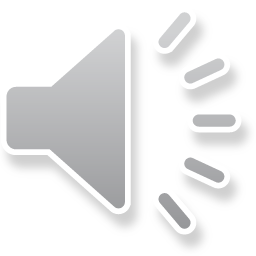 What does Rep training look like?
All School President and Course Representative training will be made available on the UCLan SU Staff Hub page, this includes their handbooks for the year and a key dates document.
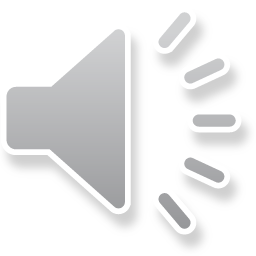 What does Rep training look like?
School President training includes:
Role and Responsibilities
How to work with Staff and Students in a professional manner.
Gathering Feedback and Student Voice mechanisms
Chairing
Unitu
Wellbeing and Support
Signposting
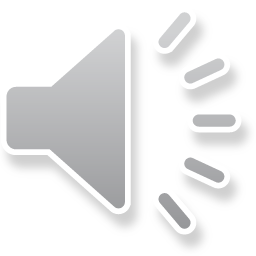 What does Rep training look like?
Course Representative training includes:
Role and Responsibilities
Gathering Feedback and Student Voice mechanisms
Closing the feedback loop
Working with staff – the different pushes and pulls of each stakeholder
Unitu
Wellbeing and Support
Signposting
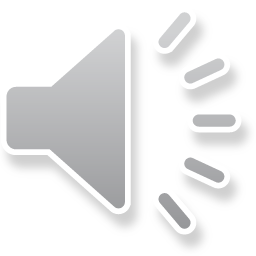 How can we support Student Voice and our reps?
Give them to opportunity to have 5 minutes at the beginning of the lecture to introduce themselves and discuss Student Voice activities.

You can encourage students to speak to their Course Reps and utilise Unitu for giving feedback, praise, raising a questions or if they have an idea!

Course Reps are not given access to the email data of every student on the Course – if asked support them by sending an email out on their behalf, please do!
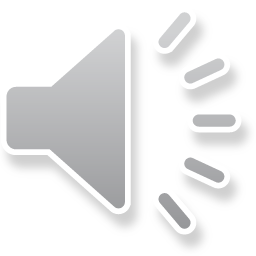 How can we support Student Voice and our reps?
Empathise with School Presidents and Course Reps, who are doing this on a voluntary provision and trying their best to do a good job, whilst juggling their studies and personal lives.

If a rep provides with constructive feedback from their course mates, remember that they are communicating this and that they can be part of closing the feedback loop. Thank them for bringing it to your attention, do not hold it against them personally and feedback any actions so they can close the feedback loop.

Students look up to Academic Staff, if you engage with the reps and the process, they will feel validated in their efforts and continue to excel in the role.
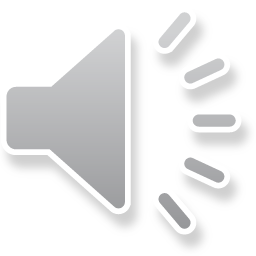 I am concerned about a rep…
If a representative is not engaging with you, or is not acting in a way that meets the expectations defined in their role description or university regulations, then please contact the Advocacy and     Insight Team at  CourseReps@uclan.ac.uk

We will then liaise with the individual students to understand if:
There is a wellbeing concern which has impacted upon their engagement with the role.
They feel they need more training to understand their remit more.
They are receiving the communications sent to them.
They feel supported in carrying out their remit.
There are barriers preventing them from engaging
And in some cases, if we need to consider the removal of a rep due to significant conduct issues.
 
Please have patience with them, as volunteer manager we take rep wellbeing seriously and will communicate where appropriate on the decision made and any actions that have been agreed moving forward.
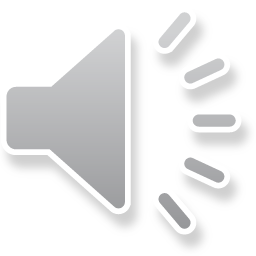 The Students’ Union Representation Review
Slomas3@uclan.ac.uk
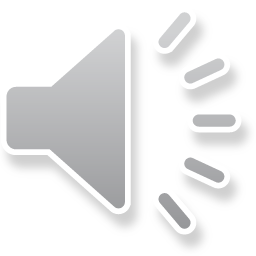 CourseReps@uclan.ac.uk
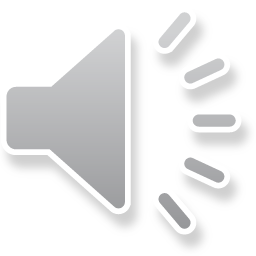